ਸ਼ੂਗਰ ਦੇ ਨਾਲ ਰਹਿਣ ਦੇ ਆਪਣੇ ਅਨੁਭਵ ਬਾਰੇ ਸਾਨੂੰ ਦੱਸੋ
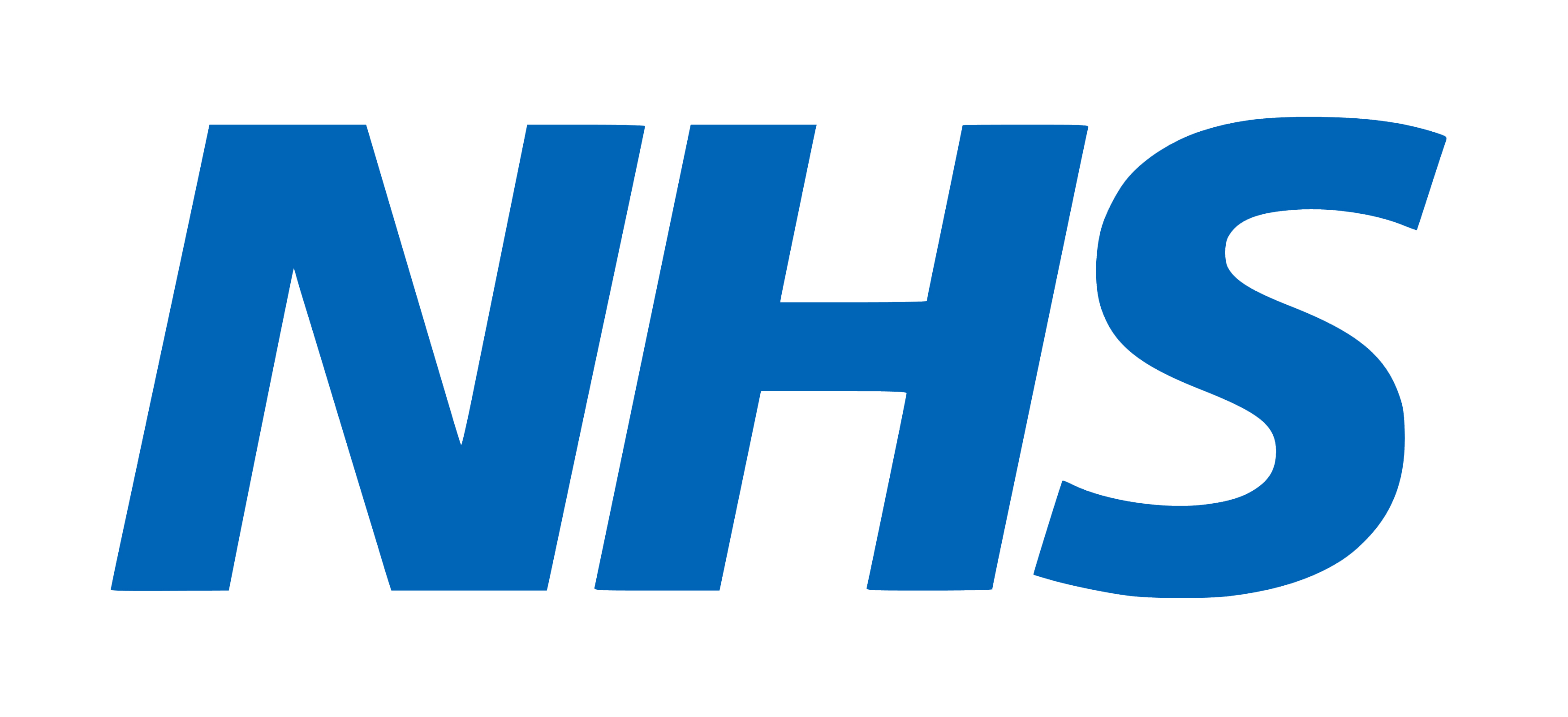 ਨੈਸ਼ਨਲ ਡਾਇਬੀਟੀਜ਼ ਅਨੁਭਵ ਸਰਵੇਖਣ 2023
NHS ਇੰਗਲੈਂਡਟਾਈਪ 1 ਅਤੇ ਟਾਈਪ 2 ਡਾਇਬਟੀਜ਼ ਨਾਲਰਹਿਣ ਵਾਲੇ ਬਾਲਗਾਂ ਦੇ ਅਨੁਭਵ ਨੂੰ ਸਮਝਣ ਲਈ ਇੱਕ ਸਰਵੇਖਣ ਚਲਾ ਰਿਹਾ ਹੈ ਜੋ ਘੱਟੋ-ਘੱਟ 12 ਮਹੀਨੇ ਪਹਿਲਾਂ ਨਿਦਾਨ ਕੀਤਾ ਗਿਆ ਸੀ।
ਜੇਕਰ ਤੁਹਾਨੂੰ ਸੱਦਾ ਦਿੱਤਾ ਜਾਂਦਾ ਹੈ, ਤਾਂ ਤੁਹਾਨੂੰ ਇੱਕ ਚਿੱਠੀ ਅਤੇ ਟੈਕਸਟ ਸੁਨੇਹਾ ਰੀਮਾਈਂਡਰ ਭੇਜਿਆ ਜਾਵੇਗਾ ਜਿਸ ਵਿੱਚ ਦੱਸਿਆ ਜਾਵੇਗਾ ਕਿ ਹਿੱਸਾ ਕਿਵੇਂ ਲੈਣਾ ਹੈ।
ਸਰਵੇਖਣ ਸਵੈਇੱਛਤ ਹੈ ਅਤੇ ਸਾਰੇ ਜਵਾਬ ਗੁਪਤ ਹਨ।
ਜੇ ਤੁਸੀਂ ਹਿੱਸਾ ਨਹੀਂ ਲੈਣਾ ਚਾਹੁੰਦੇ ਹੋ, ਤਾਂ ਈਮੇਲ ਕਰੋ  agem.diabetessurvey@nhs.net ਜਾਂ17 ਜਨਵਰੀ2024ਤੋਂ ਪਹਿਲਾਂ0121 611 0020 ' ਤੇ ਕਾਲ ਕਰੋ। ਫ਼ੋਨ ਲਾਈਨ ਸੋਮਵਾਰ ਤੋਂ ਸ਼ੁੱਕਰਵਾਰ ਸਵੇਰੇ 8 ਵਜੇ ਤੋਂ ਸ਼ਾਮ 6 ਵਜੇ ਤੱਕ ਖੁੱਲ੍ਹੀ ਰਹਿੰਦੀ ਹੈ। ਤੁਹਾਨੂੰ ਆਪਣਾ ਪੂਰਾ ਨਾਮ, ਜਨਮ ਮਿਤੀ ਅਤੇ ਪੋਸਟਕੋਡਪ੍ਰਦਾਨ ਕਰਨ ਦੀ ਲੋੜ ਹੋਵੇਗੀ। 
ਹੋਰ ਜਾਣਕਾਰੀ ਲਈ: www.diabetessurvey.co.uk।
ਤੁਹਾਨੂੰ ਅਜੇ ਵੀ ਸਾਡੇ ਨਾਲ ਸੰਪਰਕ ਕਰਨ ਦੀ ਲੋੜ ਪਵੇਗੀ ਜੇਕਰ ਤੁਹਾਡੇ ਕੋਲ ਨੈਸ਼ਨਲ ਡਾਟਾ ਔਪਟ ਆਉਟ ਹੈ। ਸਿਹਤ ਅਤੇ ਸਮਾਜਿਕ ਦੇਖਭਾਲ ਵਿਭਾਗ ਨੇ ਪੁਸ਼ਟੀ ਕੀਤੀ ਹੈ ਕਿ ਇਹ ਸਰਵੇਖਣ  ਛੋਟ ਹੈ। ਹੋਰ ਜਾਣਕਾਰੀ ਲਈ: https://digital.nhs.uk/services/national-data-opt-out/programmes-to-which-the-national-data-opt-out-should-not-be-applied  
ਇਹ ਸਰਵੇਖਣ NHS ਇੰਗਲੈਂਡ ਦੀ ਤਰਫੋਂIpsos UK ਦੁਆਰਾ ਕੀਤਾ ਜਾਵੇਗਾ। ਇੱਕ ਸੁਤੰਤਰ ਨਿਗਰਾਨੀ ਸਮੂਹ, ਜਿਸ ਵਿੱਚ ਜਨਤਾ ਦੇ ਮੈਂਬਰ ਸ਼ਾਮਲ ਹਨ, ਨੇ ਇਸ ਸਰਵੇਖਣ ਵਿੱਚ ਹਿੱਸਾ ਲੈਣ ਲਈ ਡਾਇਬੀਟੀਜ਼ ਨਾਲ ਰਹਿ ਰਹੇ ਲੋਕਾਂ ਦੀ ਪਛਾਣ ਕਰਨ ਅਤੇ ਸੱਦਾ ਦੇਣ ਲਈ ਵਰਤੀ ਜਾਣ ਵਾਲੀ ਗੁਪਤ ਮਰੀਜ਼ ਜਾਣਕਾਰੀ ਲਈ ਸਹਾਇਤਾ ਪ੍ਰਦਾਨ ਕੀਤੀ ਹੈ।
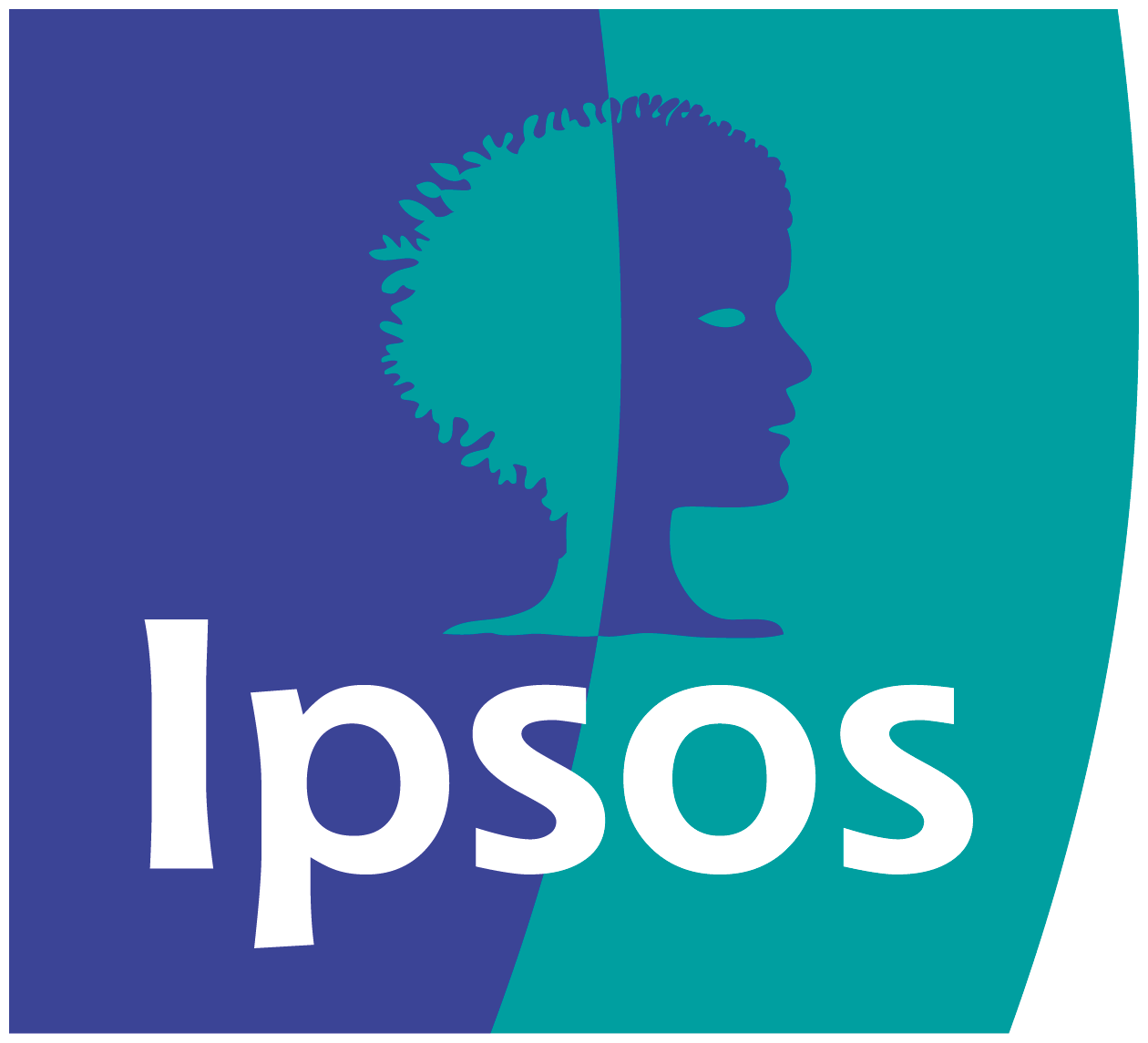